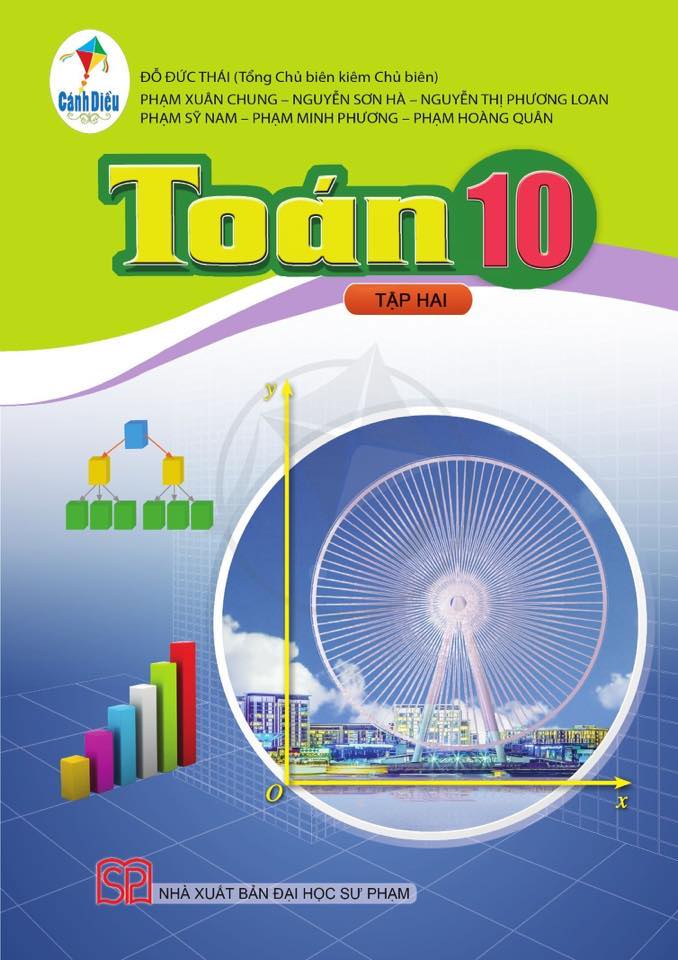 CHƯƠNG VII. PHƯƠNG PHÁP TỌA ĐỘ TRONG MẶT PHẲNG
§1. Tọa độ của vectơ
§2. Biểu thức tọa độ của các phép toán vectơ
§3. Phương trình đường thẳng
§4. Vị trí tương đối và góc giữa hai đường thẳng. Khoảng cách từ một điểm đến một đường thẳng
§5. Phương trình đường tròn
§6. Ba đường conic
I
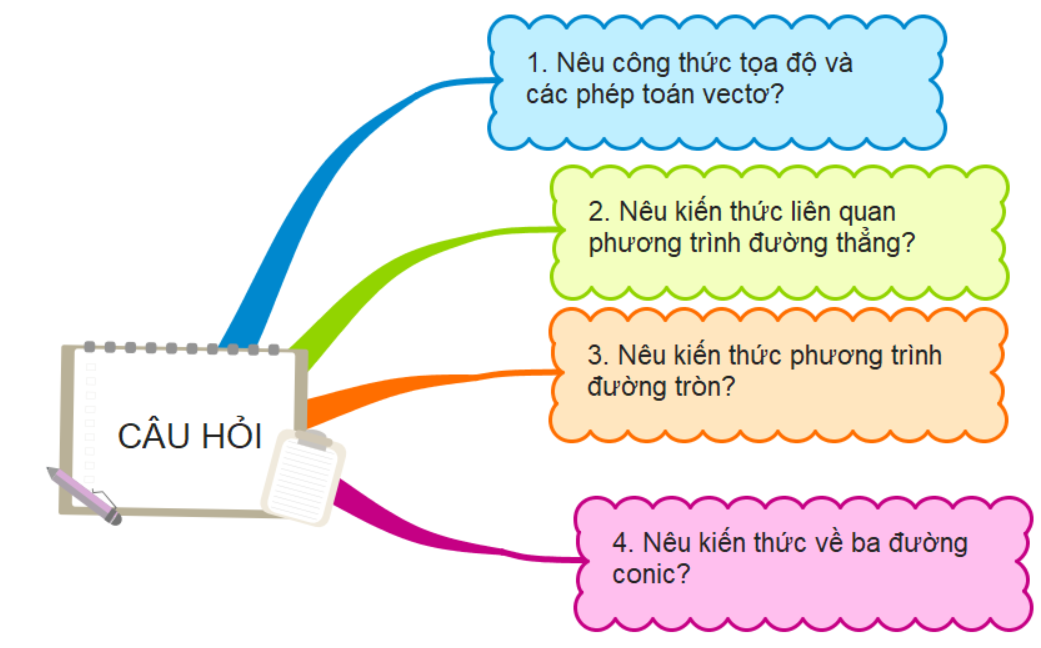 Khởi động
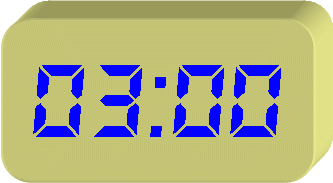 BÀI 5/103
BÀI TẬP SÁCH GIÁO KHOA
Bài giải
BÀI 6/103
BÀI TẬP SÁCH GIÁO KHOA
Bài giải
BÀI 6/103
BÀI TẬP SÁCH GIÁO KHOA
Bài giải
BÀI 6/103
BÀI TẬP SÁCH GIÁO KHOA
Bài giải
BÀI 9/103
BÀI TẬP SÁCH GIÁO KHOA
Bài giải
Ba nhóm
BÀI 7/103
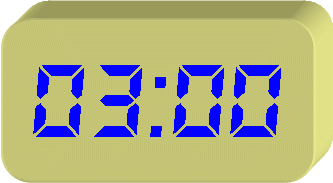 BÀI TẬP SÁCH GIÁO KHOA
Bài giải
Ba nhóm
BÀI 8/104
TG
00:00
05:00
04:59
04:58
04:57
04:56
04:55
04:54
04:53
04:52
04:51
04:50
04:49
04:48
04:47
04:46
04:45
04:44
04:43
04:42
04:41
04:40
04:39
04:38
04:37
04:36
04:35
04:34
04:33
04:32
04:31
04:30
04:29
04:28
04:27
04:26
04:25
04:24
04:23
04:22
04:21
04:20
04:19
04:18
04:17
04:16
04:15
04:14
04:13
04:12
04:11
04:10
04:09
04:08
04:07
04:06
04:05
04:04
04:03
04:02
04:01
04:00
03:59
03:58
03:57
03:56
03:55
03:54
03:53
03:52
03:51
03:50
03:49
03:48
03:47
03:46
03:45
03:44
03:43
03:42
03:41
03:40
03:39
03:38
03:37
03:36
03:35
03:34
03:33
03:32
03:31
03:30
03:29
03:28
03:27
03:26
03:25
03:24
03:23
03:22
03:21
03:20
03:19
03:18
03:17
03:16
03:15
03:14
03:13
03:12
03:11
03:10
03:09
03:08
03:07
03:06
03:05
03:04
03:03
03:02
03:01
03:00
02:59
02:58
02:57
02:56
02:55
02:54
02:53
02:52
02:51
02:50
02:49
02:48
02:47
02:46
02:45
02:44
02:43
02:42
02:41
02:40
02:39
02:38
02:37
02:36
02:35
02:34
02:33
02:32
02:31
02:30
02:29
02:28
02:27
02:26
02:25
02:24
02:23
02:22
02:21
02:20
02:19
02:18
02:17
02:16
02:15
02:14
02:13
02:12
02:11
02:10
02:09
02:08
02:07
02:06
02:05
02:04
02:03
02:02
02:01
02:00
01:59
01:58
01:57
01:56
01:55
01:54
01:53
01:52
01:51
01:50
01:49
01:48
01:47
01:46
01:45
01:44
01:43
01:42
01:41
01:40
01:39
01:38
01:37
01:36
01:35
01:34
01:33
01:32
01:31
01:30
01:29
01:28
01:27
01:26
01:25
01:24
01:23
01:22
01:21
01:20
01:19
01:18
01:17
01:16
01:15
01:14
01:13
01:12
01:11
01:10
01:09
01:08
01:07
01:06
01:05
01:04
01:03
01:02
01:01
01:00
00:59
00:58
00:57
00:56
00:55
00:54
00:53
00:52
00:51
00:50
00:49
00:48
00:47
00:46
00:45
00:44
00:43
00:42
00:41
00:40
00:39
00:38
00:37
00:36
00:35
00:34
00:33
00:32
00:31
00:30
00:29
00:28
00:27
00:26
00:25
00:24
00:23
00:22
00:21
00:20
00:19
00:18
00:17
00:16
00:15
00:14
00:13
00:12
00:11
00:10
00:09
00:08
00:07
00:06
00:05
00:04
00:03
00:02
00:01
BÀI TẬP SÁCH GIÁO KHOA
Bài giải
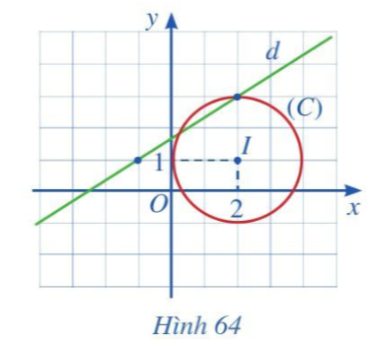 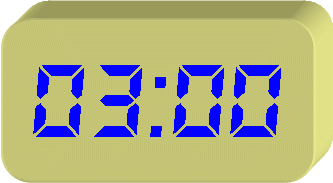 BÀI 10/104
BÀI TẬP SÁCH GIÁO KHOA
Bài giải
BÀI 10/104
BÀI TẬP SÁCH GIÁO KHOA
Bài giải
Bốn nhóm
BÀI 12/104
BÀI TẬP SÁCH GIÁO KHOA
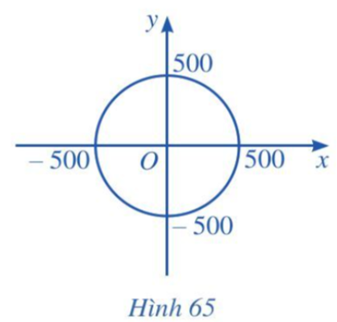 BÀI 12/104
BÀI TẬP SÁCH GIÁO KHOA
Bài giải
BÀI 12/104
BÀI TẬP SÁCH GIÁO KHOA
Bài giải
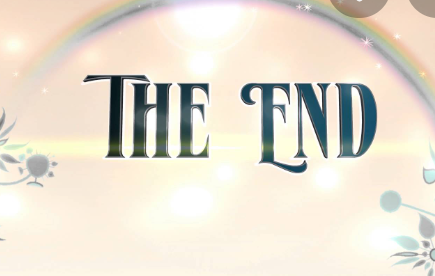 TIẾT HỌC  KẾT THÚC